Escuela de Biblia
Parroquia Asunción Ntra. Sra.
Pozuelo de Alarcón
ISAÍAS
EL LIBRO
[Speaker Notes: Para cambiar la imagen de esta diapositiva, seleccione la imagen y elimínela. Después, haga clic en el icono Imágenes del marcador de posición para insertar su propia imagen.]
ANTIGUO TESTAMENTO
LIBRO 23
PROFÉTICO
66 CAPÍTULOS
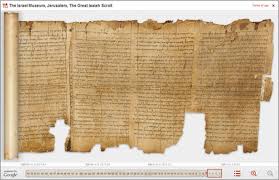 DESTINATARIOS
HABITANTES DEL 
REINO DE JUDÁ 
TRAS LA CAIDA 
DEL REINO DEL NORTE
ANTE ASIRIA
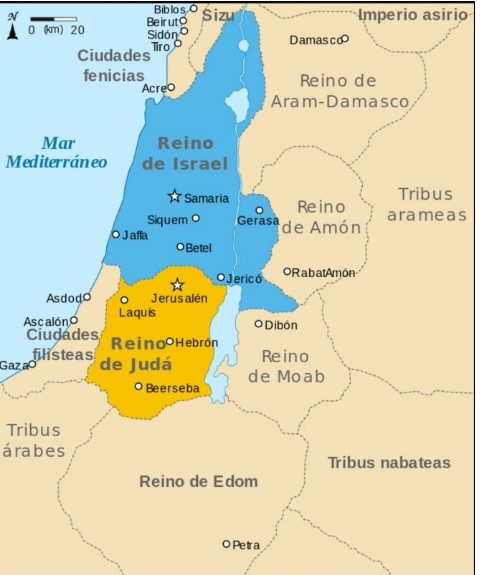 IDEA PRINCIPAL
PROYECTO DE CONVERSIÓN DE LA COMUNIDAD LEAL AL SEÑOR, QUE INSERTA A LA COMUNIDAD HEBREA Y A LOS PAGANOS EN LA ALIANZA PARA SER PROTAGONISTAS DE LA SALVACIÓN
PERIODO QUE ABARCA
SEGUNDA MITAD
s. VIII a.C.

Hasta

PRINCIPIOS
s. V a.C.
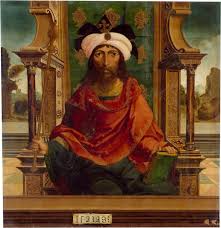 REDACCIÓN
PROCESO LARGO Y COMPLEJO
SE TERMINÓ POR LOS DISCÍPULOS EN LA
SEGUNDA MITAD DEL SIGLO III a.C.
EL REDACTOR FINAL NO SE LIMITÓ A UNIR LOS DIVERSOS TEXTOS RECOGIDOS
LES DIO UN SENTIDO ARGUMENTAL Y UN ARTE LITERARIO
SE HABLA DE TRES ISAÍAS
PRIMER ISAÍAS  (1,1 - 39,8)
ORÁCULOS DIRIGIDOS A LOS REYES DE JUDÁ E ISRAEL Y OTROS PUEBLOS
FRENTE A LOS INVASORES HAY QUE CONFIAR EN DIOS
ABANDONAR: CODICIA, ORGULLO, INJUSTICIA
DIOS PROMETE MANTENER LA DINASTIA DE DAVID
SURGIRÁ UN “UNGIDO” QUE IMPLANTARÁ EL DERECHO Y LA JUSTICIA
PRIMER ISAÍAS  (1,1 - 39,8)
ESQUEMA
Vocación profeta (6, 1-13)
Libro de Emmanuel (7,1-12,6)
Oráculos sobre Israel y Judá duran Jotán y Ajaz (1,1-5,30)
Oráculos sobre Judá en los años 705-701 a.C. (2,8-33,24)
Oráculos sobre otros pueblos (1,3-2-3,18)
Colección posterior al profeta de estilo escatológico (24,1-27 y 34,1-35,10)
Apéndice histórico (36,1-39,8)
SEGUNDO ISAÍAS  (40,1 – 55,13)
DURANTE EL DESTIERRO DE BABILONIA
(597-549 a. C)
LIBRO DE LA CONSOLACIÓN
LA PALABRA DE DIOS ES FIEL Y EFICAZ, UNE AL PUEBLO Y MANTIENE LA ESPERANZA EN LA LIBERACIÓN
HAY QUE ROMPER LA RELACIÓN CON OTROS DIOSES
HAY UN NUEVO ÉXODO Y UNA NUEVA CREACIÓN
PARA TODOS LOS PUEBLOS
SEGUNDO ISAÍAS  (40,1 – 55,13)
ESQUEMA
Introducción. La Palabra de Dios se cumple siempre, es fiel y eficaz (49,1-55,5)
Los desterrados serán liberados y volverán a Jerusalén (40,12-48,22)
Jerusalén será restaurada (49,1-55-5)
Conclusión la Palabra de Dios es eficaz (55,16-33)
TERCER ISAÍAS  (56,1 – 66,24)
DESPUÉS DEL DESTIERRO (486 a.C)
RESTAURACIÓN DE DEL PUEBLO Y SUS INSTITUCIONES
LUZ Y MENSAJERO ENTRE LAS NACIONES
ANTE EL DESALIENTO DEL REGRESO EL PROFETA AVISA QUE LA SALVACIÓN LLEGARÁ POR LA FIDELIDAD AL SEÑOR
ADQUIERE IMPORTANCIA EL  TEMPLO, EL AYUNO, LAS INSTITUCIONES, EL SABAT
TERCER ISAÍAS  (56,1 – 66,24)
ESQUEMA
Oráculos de denuncia: poner de relieve los temas centrales (56,1-59,21)
La restauración de la nueva Jerusalén (60,1-62,12)
La historia de Israel dentro de la historia del mundo. Liturgia penitencial (63,1-64,11)
La restauración del pueblo elegido es una nueva creación, que se ofrece a todas las naciones desde Jerusalén (65,1-66,24)
CANTO DEL SIERVO
AYUDA A DESCUBRIR EL SENTIDO DE LA HISTORIA DE ISRAEL: elegido, oprimido, desterrado, pero con una misión
En la primera comunidades cristianas se utilizó  como CATEQUESIS para la Pasión, Muerte y Resurrección de Jesucristo

ESQUEMA
Presentación y Vocación del Siervo (42,1-4)
Misión del Siervo (49,1-7)
Sufrimiento y contradicciones (50,4-9)
Pasión, muerte y exaltación o triunfo del Siervo y su mensaje (52,13-53,12)